“Fremtidens forsknings- og innovasjonspolitikk planlegges nå”
Oslo, 2.3.2017
Vitenskapelig kvalitet og samfunnsnytte
Liv Langfeldt
Forskningskvalitet er et flerdimensjonalt begrep
Vitenskapelig kvalitet
Overlapp 
eller motsetning?
Vitenskapelig kvalitet vurderes kontekstuelt
An intersubjective understanding … is always related to the relative mix of people present and the proposals subject to the discussion. 

König T. (2017). The European Research Council. Cambridge: Polity, s. 141.
3
Forskningskvalitet blir et politisk begrep
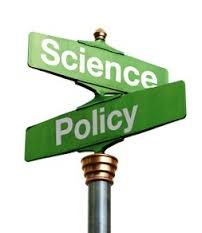 Legitimt behov for vitenskapelig autonomi
Legitimt behov for å ivareta samfunnsinteresser
prioritering og innsyn i bruk av offentlige midler  

Forskningspolitikken krever at vi kan besvare spørsmål om forskningskvalitet
dermed blir de besvart
4
Sammenheng mellom vitenskapelig kvalitet og samfunnsnytte?
Vanskelig å dokumentere
Skapes på flere måter
Mer vit. kvalitet  mer nytte?
Soliditet og originalitet 
forutsetning for samfunnsnytte 
Vitenskapelig og samfunnsmessig verdi 
kan overlappe
Interaksjon med brukere 
kan gjøre forskningen bedre
5
Oppsummert
6
Takk for oppmerksomheten!
liv.langfeldt@nifu.no
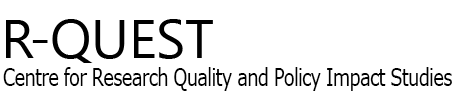 R-QUEST Policy Brief no. 1. Identifying and facilitating high quality research.  www.r-quest.no